Oddělení strategií a trendů EU, Úřad vlády ČR
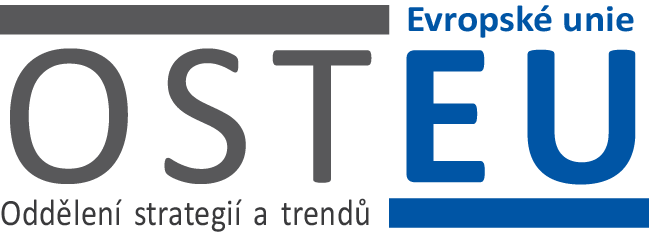 The euro crisis, labour markets and the analytical future of the European integration17th May 2017Masaryk University
Aleš Chmelař, M.Sc.
Content
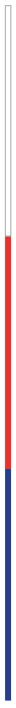 Euro a critical element of the crisis
The consensus narrative of the crisis
Consequences for the labour market
How to make the euro viable and robust?
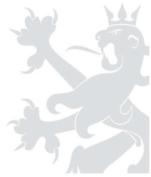 The situation before 1999
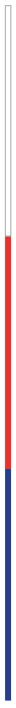 Everything was different
Different inflation expectations
Different perceived interest rates
Different wage setting mechanisms
Different nominal interest rates
Floating exchange rates
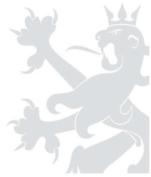 What happens when imbalance?
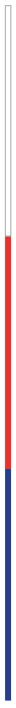 if money stock too high => inflation => real value of money lower

if money stock too high (due to external debt) => devaluation

if inflation too high => nominal interest rates high => real interest rates stable

if wages rise faster than productivity => higher inflation => lower exchange rate
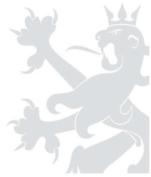 The situation before 1999?
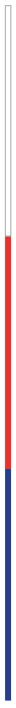 Some nations got used to higher inflation
Their „inflation expectation“ rose
Inflation expectations influences real perceived interest rates
But in borrowing there is nothing but perceived real interest rates
Some nations had perceived the same nominal interest rates differently
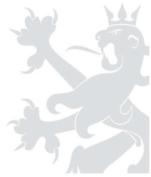 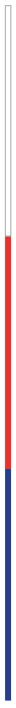 With the euro, everything is different
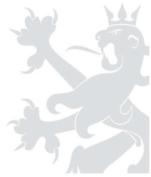 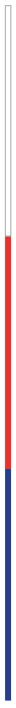 With the euro, everything is differentBecause some things are the same...
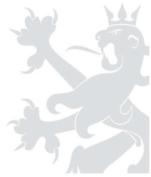 The situation after 1999
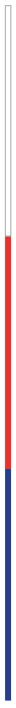 Everything was different, but...
Different inflation expectations
Different perceived interest rates
Different wage setting mechanisms
Same nominal interest rates
No exchange rates
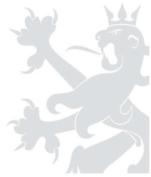 Explanation 1: Wages
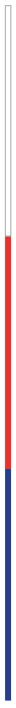 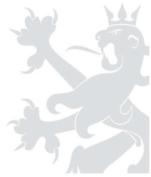 Explanation 2: Wages!
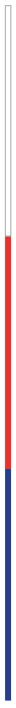 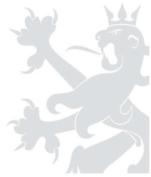 Wages and public debt as a motor of the crisis?
South was used to higher inflation
Therefore (or  because?) wages rise more quickly
Faster than productivity
The price competitiveness decreases
Imports rise faster than exports
Trade deficit is created
People/companies/government borrow to finance this
But what about those nominal numbers?
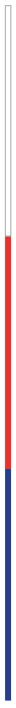 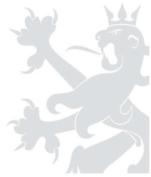 Wage rise
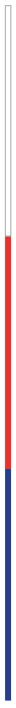 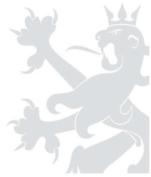 Wage rise
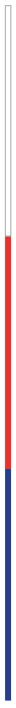 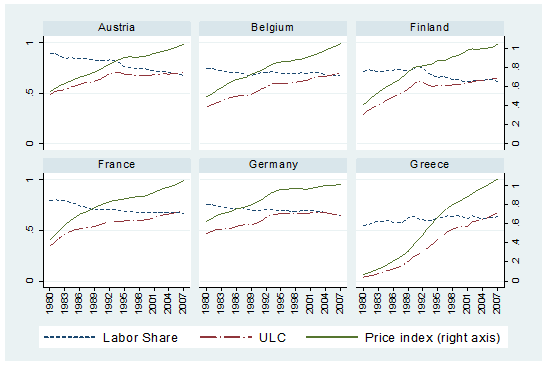 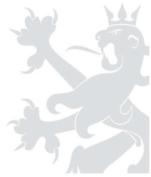 Wage rise
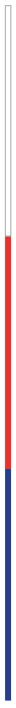 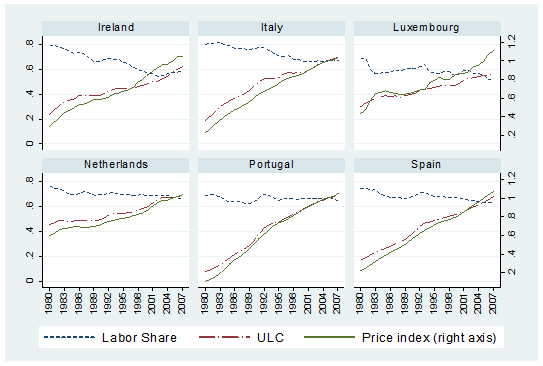 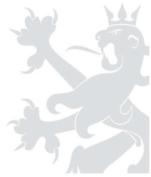 And the cost of capital rise!
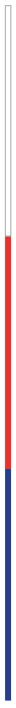 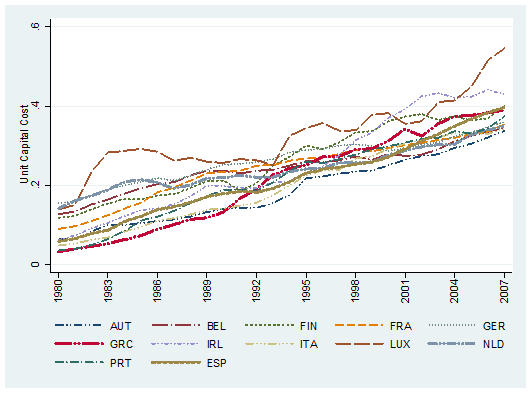 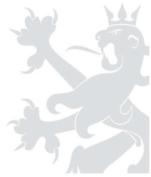 And the cost of capital rise!
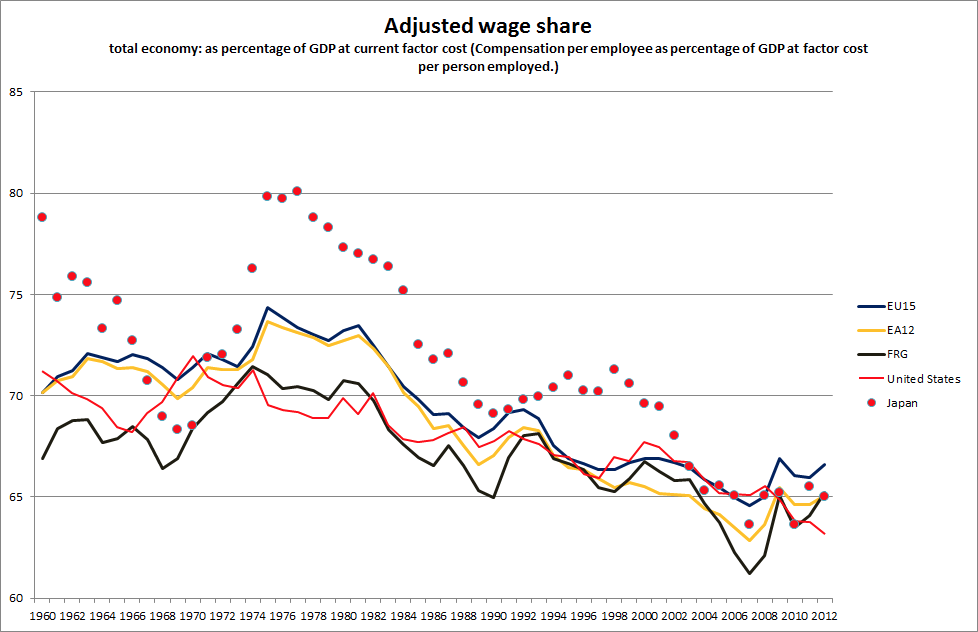 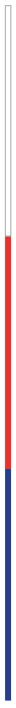 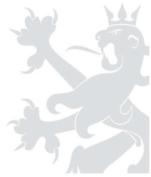 Those damn wages
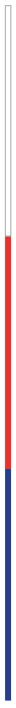 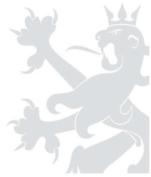 ULC drive prices
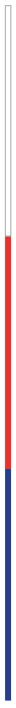 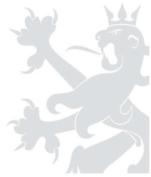 One-size-fits-all monetary policyOne size fits France
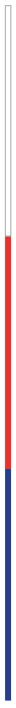 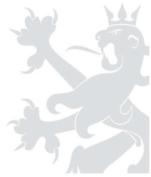 You need more than wages
But how can you rise wages if you don‘t get pay for it?
By borrowing to sustain them?
There is a need for deliberate debt accumulation (public debt)
Or an investment bubble...
In reality the real exchange rates can‘t do the trick if interest rate and investment overhang doesn‘t follow
The consensus narrative
Sudden stop of cross-border lending when the crisis came
Due to rising risk premiums
Banks and governements were cut off the capital flows they got used to
Weak growth produced higher budget deficits
Monetary union enabled the build-up of the imbalances unnoticed
Incomplete architecture enabled a sudden loss of trust in deficit countries
The consensus narrative
Too much public and private debt
Big capital flows from the core (DE, FR, NL) to EA periphery (IE, PT, ES, EL)
Not a problem solely of public debt
Just EL had one of the highest public debt in EA
IT and BE had over 100% debt yet did not need bailout, IE and ES with under 40% needed one
Current account deficits of crisis countries
No country with surpluses was hit
The consensus narrative
EA govs did not have a lender of last resort (LoLR)
Without a LoLR: the deficits and higher risk premiums lead to insolvency
Devaluation impossible
=> a sudden stop crisis (developing countries)
Close link between banks and govs
Vicious cycle – doom loop
Slowing economy
i.a. due to lower bank funding in bank-oriented economies (basically all EU)
also lower gov spending, lower overall investment
The consensus narrative
Rigidity of product and service markets makes restoring competitiveness slow and painful
High loss of output
Mistakes were made in crisis management (“Greece is solvent!“)
But mainly: no institutional infrastructure to deal with the crisis on this scale
You cannot deal with a financial/economic crisis together with a constitutional crisis
The consensus narrative
Crisis management made mistakes (but mostly for objective reasons)
Because we were simultaneously fire-fighting + institution building
Interests of debtors and creditors hugely divergent
Economic crisis craved stimulus, while fiscal crisis craved consolidation
European citizens closely watching
Extreme dead-weight losses both due to the crisis and to its management
Implications
Structural weaknesses of the EMU:
A tendency to develop imbalances as a feature of the systém, “not a bug“
Inherent deflationary bias
The EMU architecture as an “assymetric shock“ by itself
The signalling function of exchange rates lost
Markets cannot correct imbalances
Different business cycles and inflation expectations led to one-way capital flows
Demand shock – different ULCs
The story of the DE current account
Implications
Positive and stat.significant correlation with DE bank exposure and current account (bilateral one)
Relatively lower investment activity in DE
The correlation continues
The crisis caused by demand shocks and investment inflow
Vendor-financing operation
The story of the DE current account
Implications
Positive and stat.significant correlation with DE bank exposure and current account (bilateral one)
Relatively lower investment activity in Germany
The relationship continues
The crisis caused by demand shocks and investment inflow
Vendor-financing operation
Implications
Imbalances decreased by deacreasing demand of deficit-countries, but the causes remain
Investment and demand not restored in surplus countries so to stimulate imports
No common instruments for demand management
If only national level and if only adjustment through internal devaluation (= in most cases deflation)
Deflationary bias
Lower growth in good times, longer stagnations in bad times
Two possibilities for the eurozone
Growth with imbalances
Stagnation without imbalances
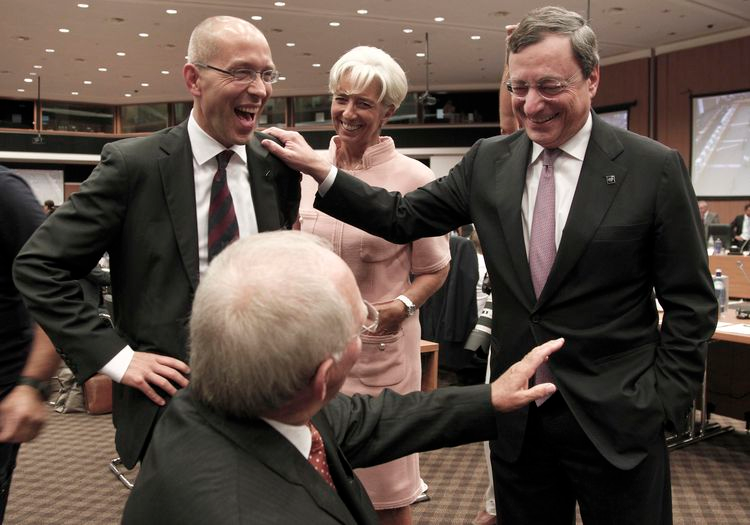 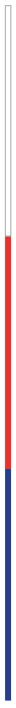 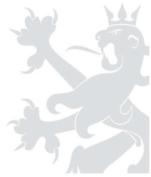 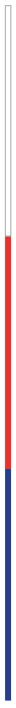 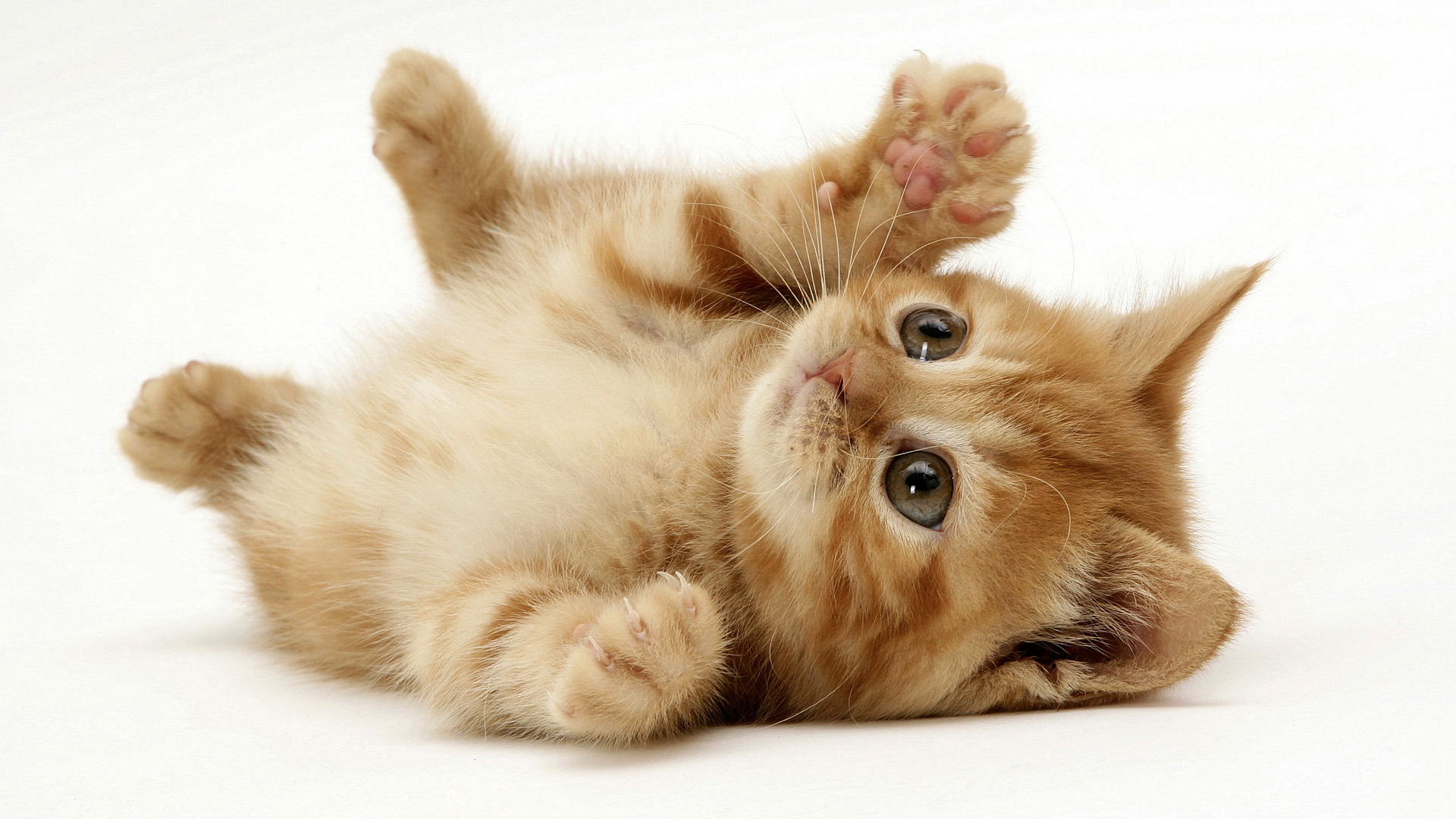 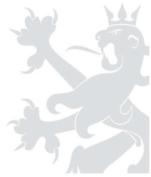 Explanation 2:Capital flows
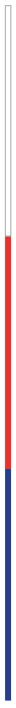 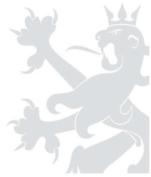 Low, zero and negative interest rates
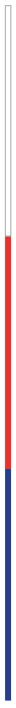 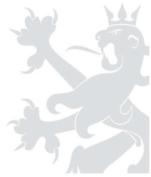 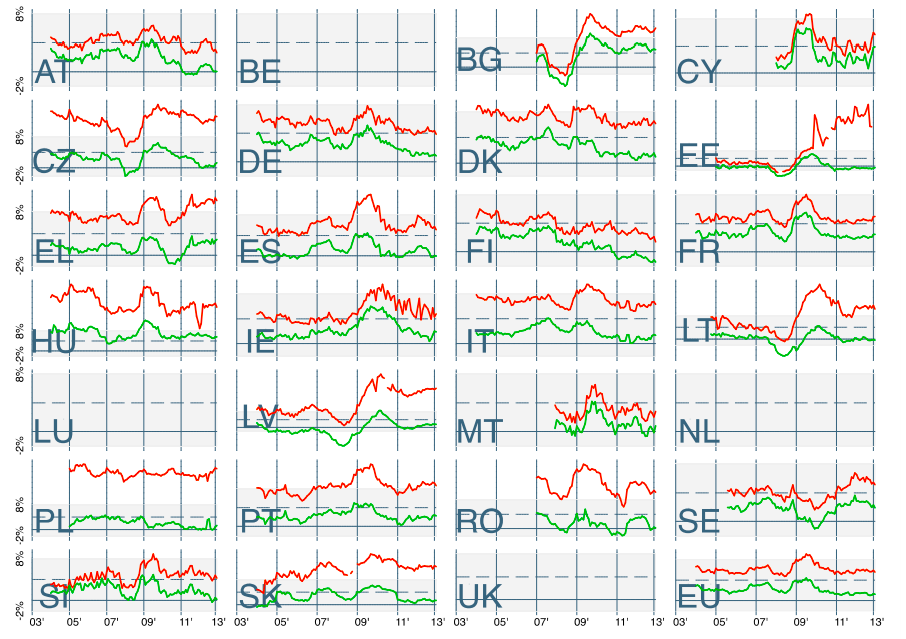 Explanation 1:Low, zero and negative interest rates
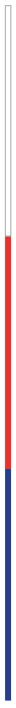 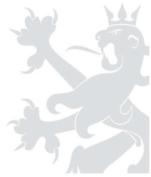 Interest rate and investment
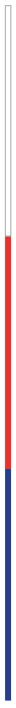 Nominal convergence of interest rates
If you have high inflation expectations, the interest rates you „see“ are low
Nominal interest rate reacts to the same monetary policy of the whole EA
And banks were not able to discriminate properly within the EA (one of the largest market failures in human history)
Too cheap money + economy booming => unproductive investments
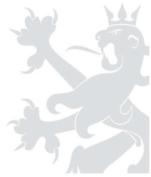 10yr bond yields
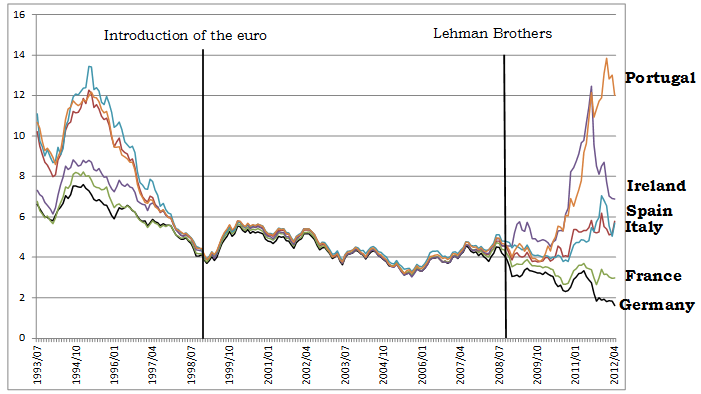 External debt
Not just public
You need more
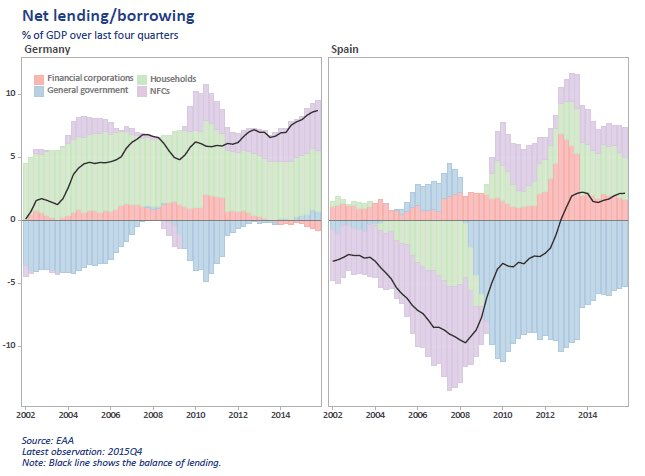 Trade balance of which country?
And this one is just the other way around
Share in exports by complexity
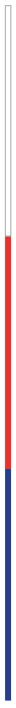 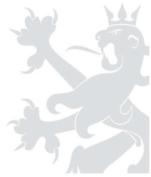 Deleveraging – the quick and the stable debt
What happened during the crisis?
Some sectors went bust (e.g. construction)
Unemployment in some sectors rises
The output of the economy goes down
Monetary policy cannot react if those shocks are localised unevenly and if you have just one
Fiscal policy is national and it was ultimately prevented from borrowing
[Speaker Notes: After the start of the fi nancial crisis in 2008, almost 4 million jobs were initially lost in euro area labour markets, with employment decreasing by 2.5% from its peak, in the fi rst quarter of 2008, to its trough, in the fi rst quarter of 2010.

Differences in recent labour market developments can only be partially explained by differences in the extent of the slowdown in economic activity across countries.

Expectations about the length of the crisis
might have infl uenced the extent to which
fi rms in some countries shed (or hoarded)
labour during the crisis. Using investment
expectations as a proxy for the perceived
length of the crisis 
Regressing the elasticity of unemployment to output during the present crisis on the variables
mentioned provides some evidence that positive investment expectations, the existence of a
tripartite council and the extent to which fi rms engage in “on–the-job training” may mitigate the
impact of the crisis on unemployment]
Asymmetric crisis
Assymetric impacts of the crisis on different countries, especially on labour markets
Huge increase of unemployment (by 4 pp.)
Muted response of employment (large heterogeneity)
Young and low-skilled workers hit most heavily
Explaining heterogeneity
Presence of imbalances before crisis (such as previous booms in the construction sector or accumulated competitiveness losses)
Export oriented countries hit less (related to the role of expectations if the shock is only temporary)
[Speaker Notes: After the start of the fi nancial crisis in 2008, almost 4 million jobs were initially lost in euro area labour markets, with employment decreasing by 2.5% from its peak, in the fi rst quarter of 2008, to its trough, in the fi rst quarter of 2010.

Differences in recent labour market developments can only be partially explained by differences in the extent of the slowdown in economic activity across countries.

Expectations about the length of the crisis
might have infl uenced the extent to which
fi rms in some countries shed (or hoarded)
labour during the crisis. Using investment
expectations as a proxy for the perceived
length of the crisis 
Regressing the elasticity of unemployment to output during the present crisis on the variables
mentioned provides some evidence that positive investment expectations, the existence of a
tripartite council and the extent to which fi rms engage in “on–the-job training” may mitigate the
impact of the crisis on unemployment]
Dead-weight loss in the job market
The case of US
Automatic fiscal stabiliser
Automatic fiscal stabiliserShock absorber
How should it help?
Transfers from less severely hit to those in the worst situation
Risk sharing
Avoidance of fiscal policy constraints
Gains for everybody – lower impacts of crisis, reduced public debt, confidence effects
Drawbacks
Moral hazard problem
Need for consensus on a more harmonised social model
Avenue for further harmonisation of labour markets?
Social pillar
Drawbacks of schock absorbers
Moral hazard problem
Need for consensus on one social model
Reminiscent of something? Banking union
Harmonise, reduce risks
Then share risks (most difficult)
Social pillar is to the shock absorber what is stage 1 of the BU to SRF/EDIS
Fiskální pojišťovací mechanismus
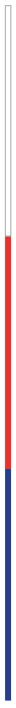 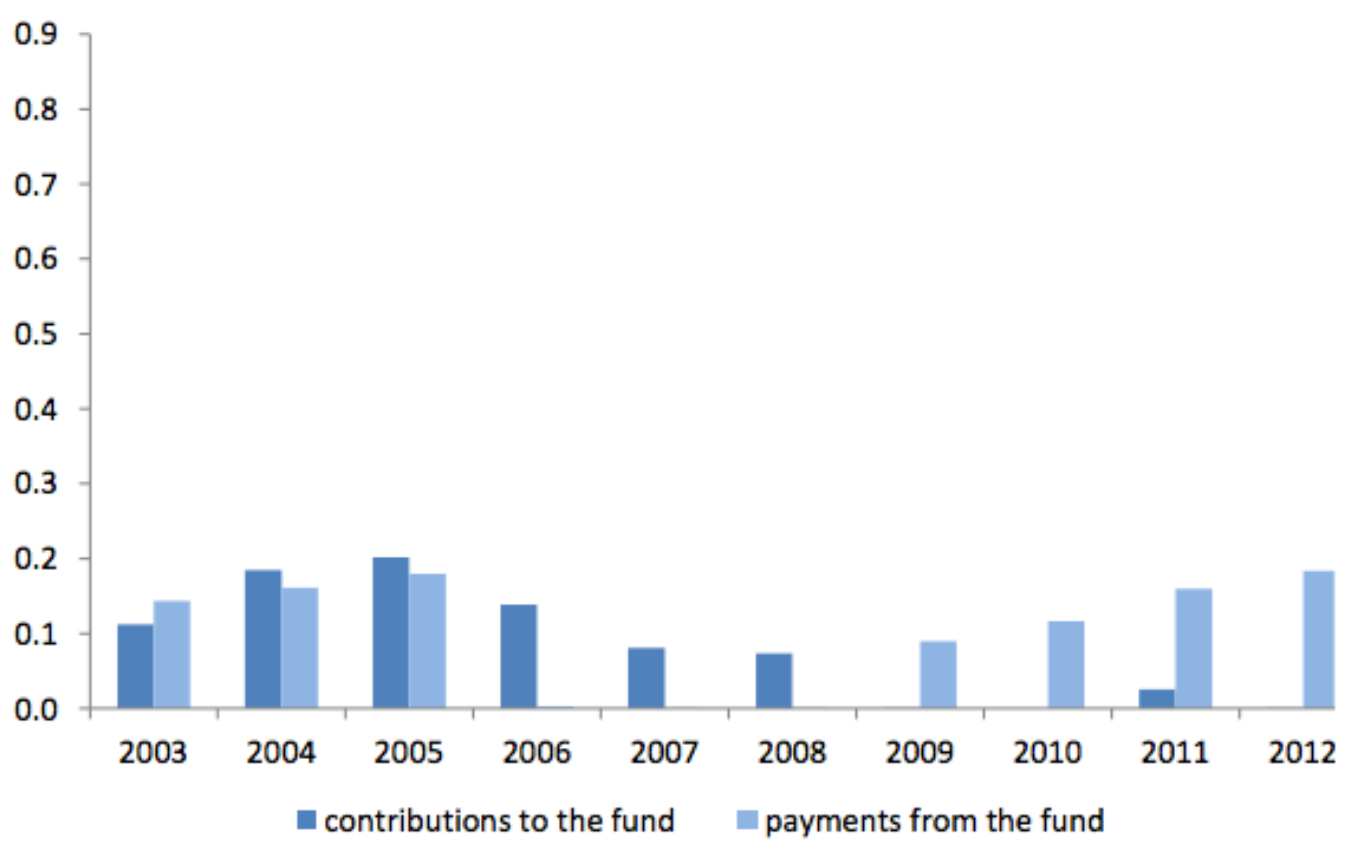 Zdroj: Andor (2014)
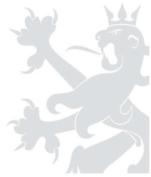 Fiskální pojišťovací mechanismus
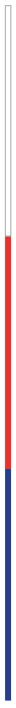 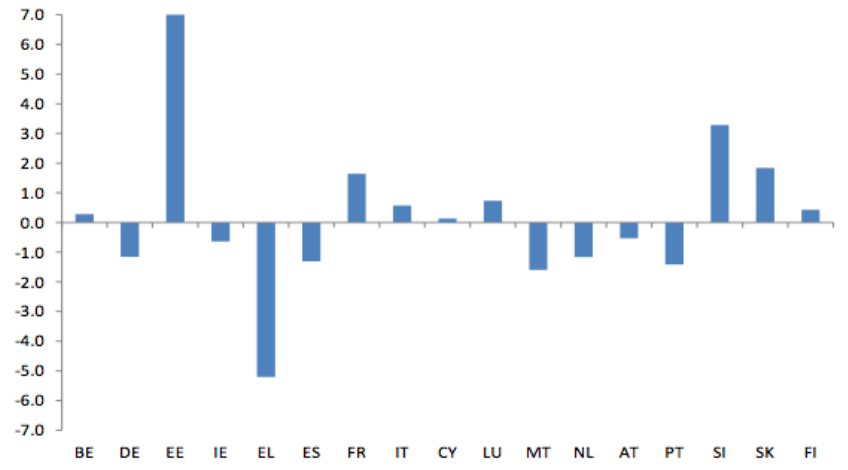 Zdroj: Andor (2014)
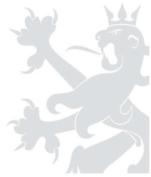 European Unemployment Insurance Scheme
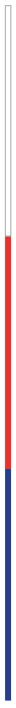 Size of insurance
Length and eligibility
Permanent or crisis transfers
Some countries with negative balance or negative system?
Euro-area or EU?
Basic features of EUI
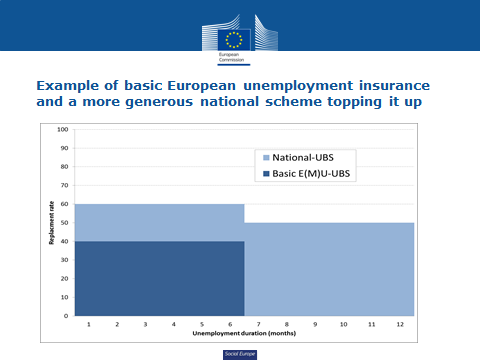 Zdroj: Andor (2014)
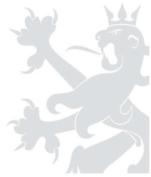 How to prepare for the next crisis?
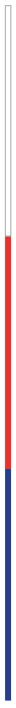 Impacts on Czech Republic in billions of CZK
Zdroj: Modelace a Bruegel
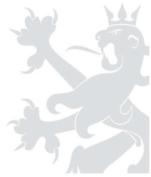 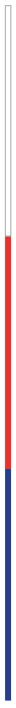 chmelar.ales@vlada.cz
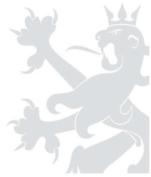 Change in Greek debt holders
Harmonization vs. Competing social models?
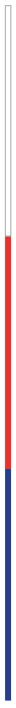 What has happened in last few years?
Harmonization in market of services
Not a single social model and no convergence
Social dumping?
Minimum wage and united rules for the whole EU?
Social (tripartite) dialogue on EU level?
National Competitiveness Councils
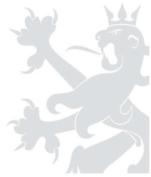 [Speaker Notes: Země bez minimální mzdy - Cyprus, Austria, Denmark, Finland, Italy and Sweden
 €1,200 gross. In the southern countries, it varies between €600 and €800, whereas in Eastern Europe, the figure is closer to €400.
Lucembursko - €1,923, Bulharsko – 184 euro; ČR – 332, 4. nejnižší

The minimum wage has been a hot topic in the EU over the past years, especially in 2014, when Germany introduced a minimum wage, and when the issue was being debated as part of the European Parliament and Commission President candidate elections. 
Commission's President Jean-Claude Juncker has stated on many occasions that he would work towards introducing a minimum social wage in each member state. Addressing the Parliament in July, before a vote to confirm his appointment, Juncker announced, "For all countries in the European Union, we set in place a minimum social wage, a minimum income, a guaranteed minimum income."
Austria, Cyprus, Denmark, Finland, Italy and Sweden are the only EU member states which have not introduced a minimum wage. 
http://www.euractiv.com/sections/social-europe-jobs/minimum-wage-lives-its-name-many-eu-member-states-survey-312455

Debata oživla i kvůli Německu 
which measures the minimum wage as a percentage of the national median wage – mimochodem ČR s Estonskem nejnižší minimální mzdu vzhledem k mediánu – 36%

Minimální mzda a zaměstnanost – původní neoliberální pohled jasný. Ovšem empirická literatura vliv na zaměstnanost nepotvrzuje, a to z několika důvodů – vyšší minimální  mzda zvedne celkovou úroveň mezd v ekonomice a podpoří tak poptávku; a zadruhé vyšší mzda zvyšuje produktivitu. Jednodušše řečeno, když zaměstnance zaplatíte víc, tak se bude i více snažit.

Technické problémy]
Impossible trinity
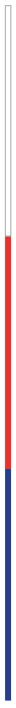 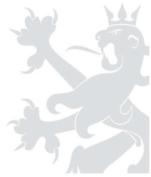 Impossibility of creating a common currency
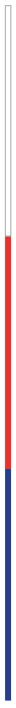 Werner report
Brettonwood context
Snake in a tunnel
European monetary system
European currency unit
It did not work (?)
Internal and external devaluation
Drop-offs from EMS
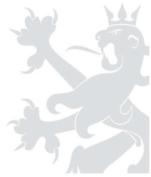 What enabled the euro?
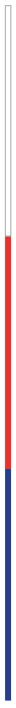 Monetarist revolution
Monetary policy can be technocratically created
How many states had an independent central bank?
Reunification of Germany
Mundell II
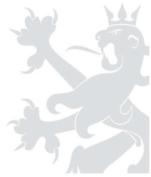 History of the EU – History of Rules
ECSC and Euratom
European Economic Communities
Single market
Euro
Maastricht criteria
Stability and Growth Pact
Banking and fiscal crisis
Fiscal compact – Fiscal union
Aid programmes
Banking union
[Speaker Notes: Common regulation and supervision]
The Rules
One set of rules that we can all agree on
There is one best solution for everybody
No discretion on the supranational level
European commission is a rule processor
Democratically elected EP merely controls
The rules
Perfect – no discretion necessary
Amovible – otherwise moral hazard
Consensual – everybody agrees
The Rules of the Euro
One perfect monetary (monetarist) policy
Targeted inflation and nothing else
No direct financing of government liabilities
Rigid mandate
No political meddling
But what if the rules stop working?
Crisis management: Unconceavable
[Speaker Notes: CCTB]
“Stability and Growth Pact didn’t work…let’s make it more binding”
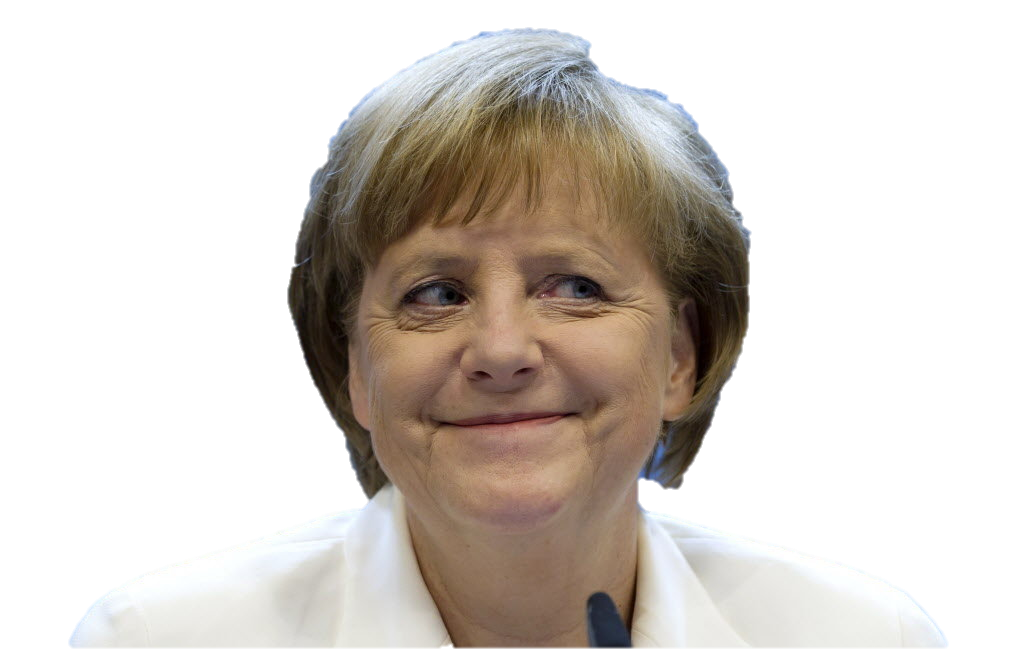 Economic vs. Political
Mismatch of economic and political
Need for a (more) political union to balance
Rules more binding? Or more political topics?
Already political functions
Security
Judicial cooperation
Common foreign policy
What is political?
Democratic
Technocracy
No margin for policy flexibility
Incapacity of crisis management
Constitutional changes to cope with crises
If discretion needed then illegitimacy
Troika, aid packages
People’s despair
Elections don’t change policies
No hope for change
Democratic Union
Political mandate for the supranational sovereign
Flexibility
Operational executive
the Commission, not the Council
Ministers should not legislate
Towards a Democratic Union
1. The Commission accountable to the EP
More control, more responsibility, more power and legitimacy
2. Mandated officials to the Council
Transparent positions – publishing minutes
“Ministers should not legislate”
Can it happen?
Maybe not
But then the EU will never go beyond the “bureaucratic, illegitimate, over-paid foreigners”
Unfeasible! But what’s the impediment?
People fearing loss of sovereignty?
Or the governments fearing loss of power?